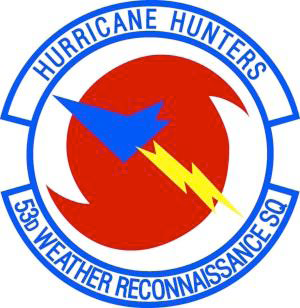 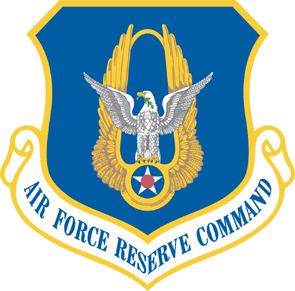 SFMR operations on the WC130J during the 2009 Hurricane Season
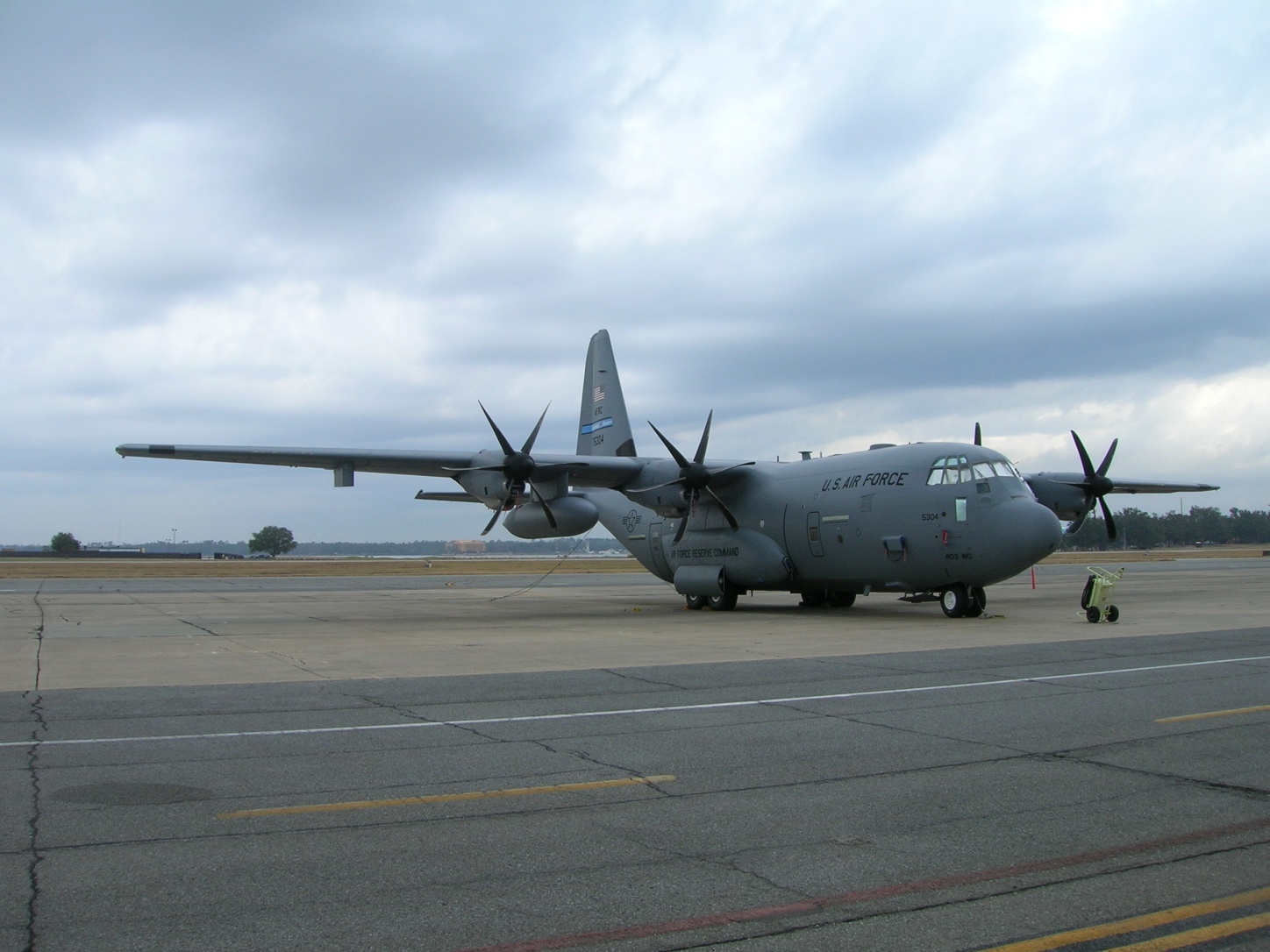 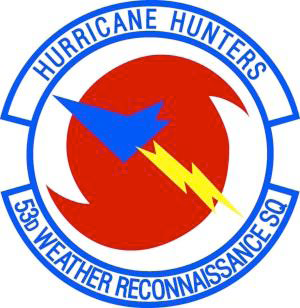 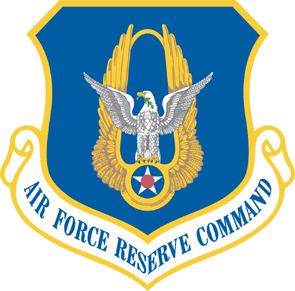 2009 SFMR system performance
Two issues affected system performance/accuracy during the 2009 Season
Water intrusion into the radome area (major issue)
Fixed Sep 09
Lack of working interference rejection algorithm (minor issue)
Fixed late Nov 09
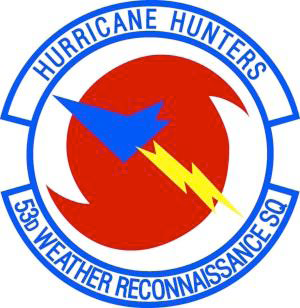 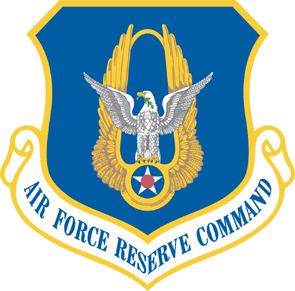 2009 SFMR system performance
Water intrusion
Anomaly first noticed on 0408E Felicia mission
Affected nearly 50% of missions flown during season
Cause was retrofit of new SFMR antenna
Fix was fairly simple
Determining what was happening was not simple
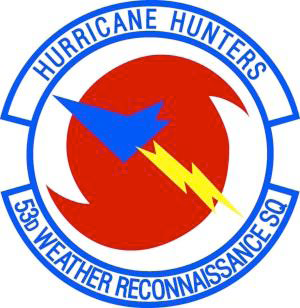 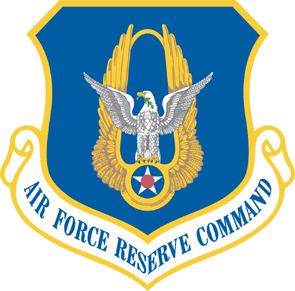 2009 SFMR system performance
Old antenna
New Antenna
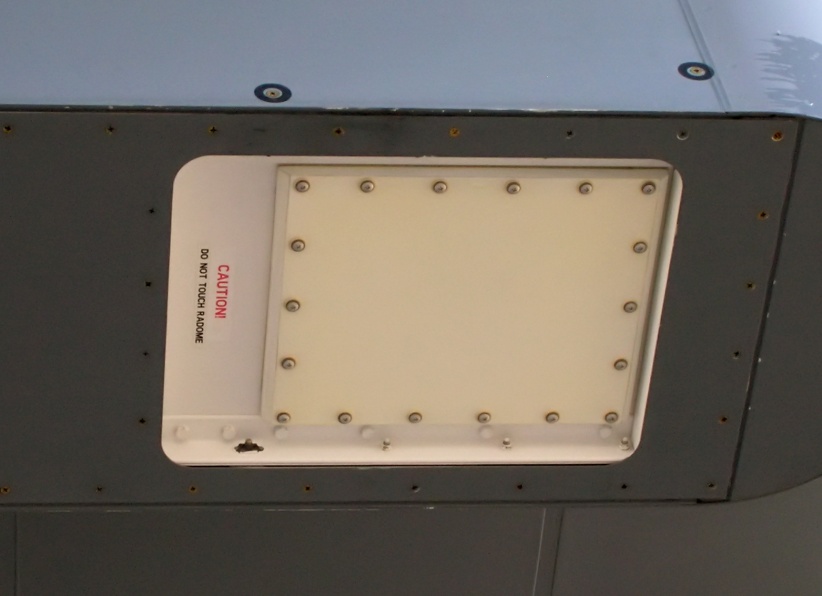 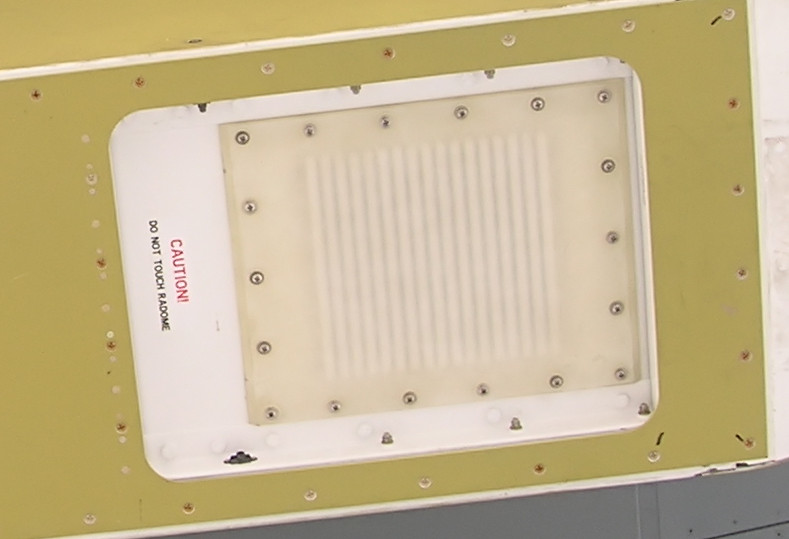 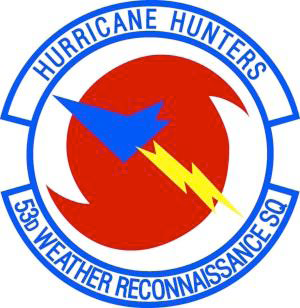 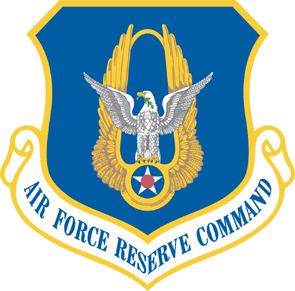 2009 SFMR system performance
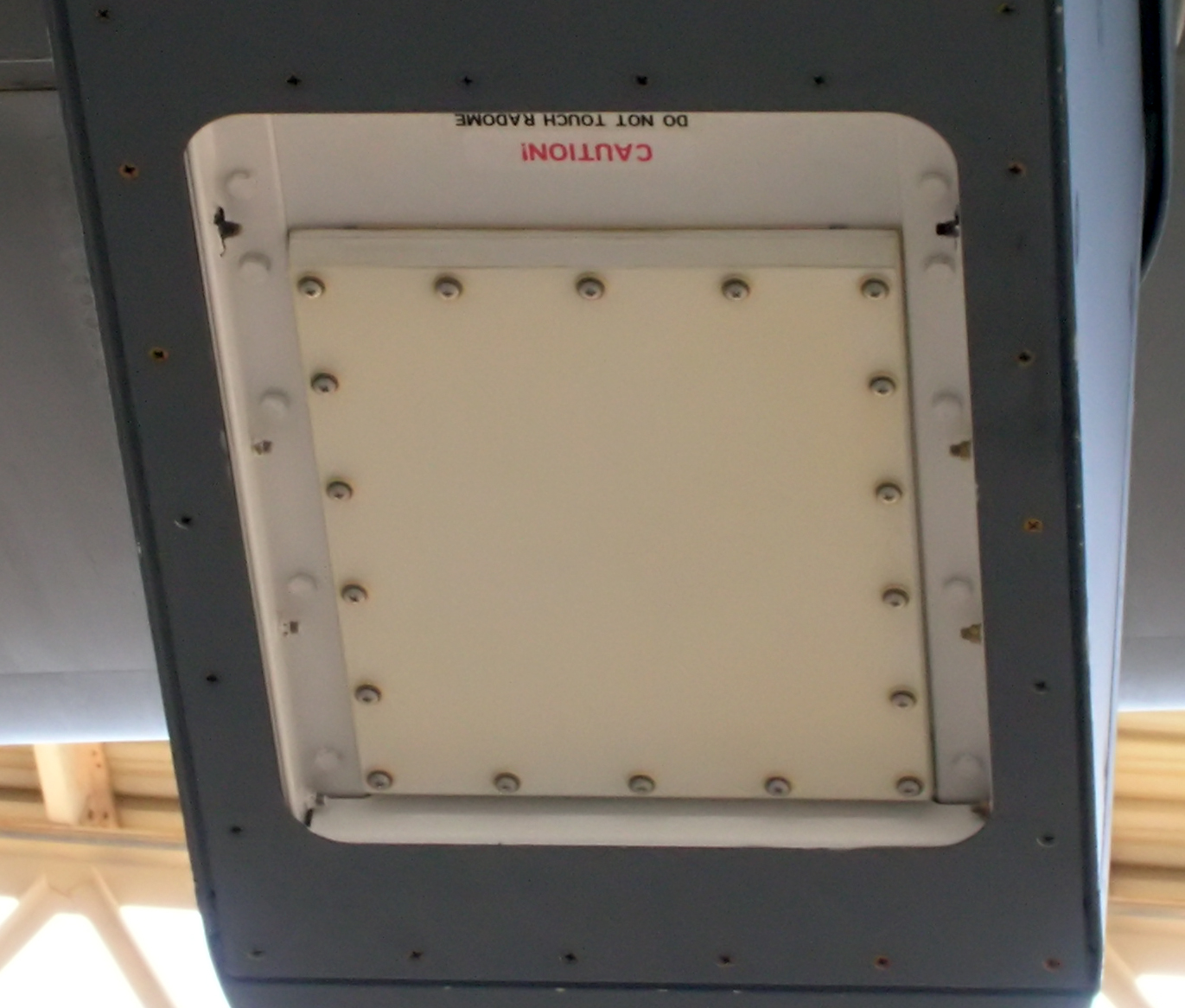 Drain Holes
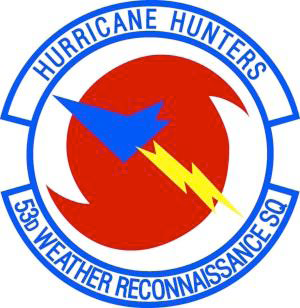 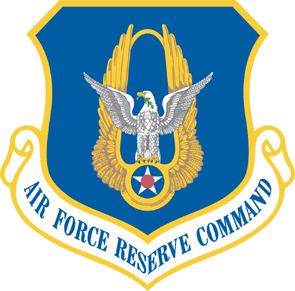 2009 SFMR system performance
In heavy rain situations, water would enter the rear drain holes and flow on the inside top of the antenna
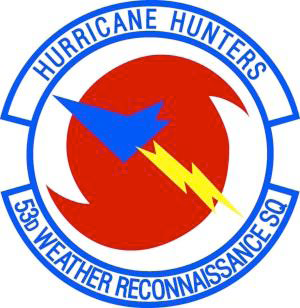 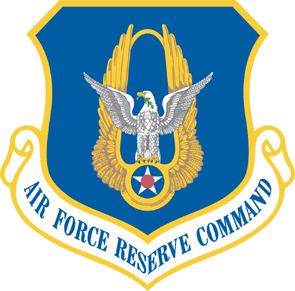 2009 SFMR system performance
Example of water leakage into radome area
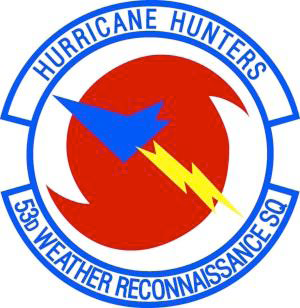 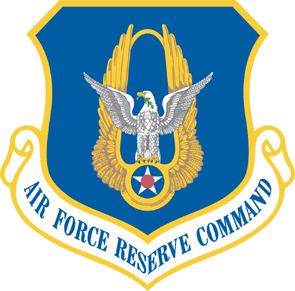 2009 SFMR system performance
Example of water leakage into radome area
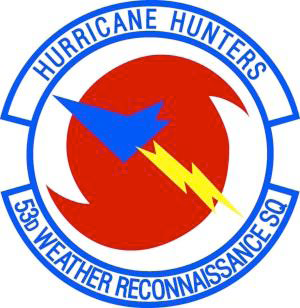 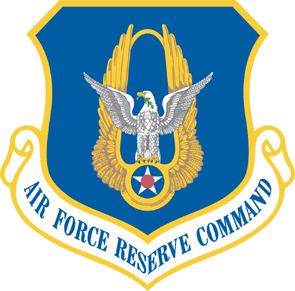 2009 SFMR system performance
Fix was to seal the antenna drain holes
All instruments sealed late Sep 09
Excellent results in Hurricane IDA (Nov)
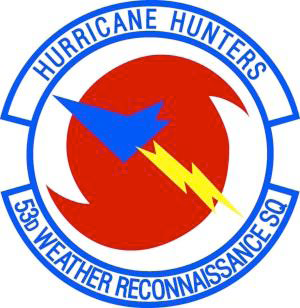 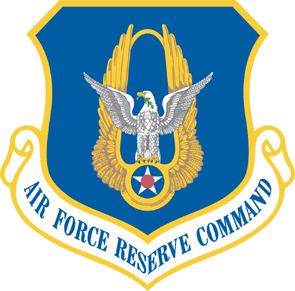 2009 SFMR system performance
Example of no water intrusion
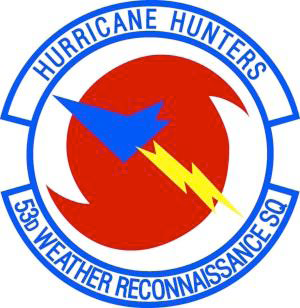 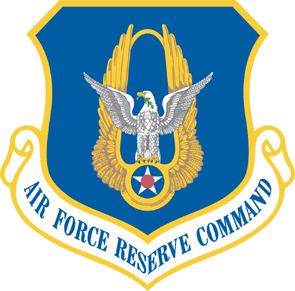 2009 SFMR system performance
Example of no water intrusion
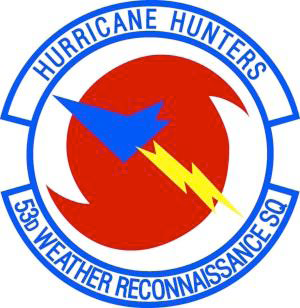 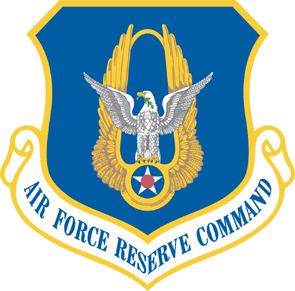 2009 SFMR system performance
70% of  the missions with a large rain profile had water intrusion problems
50% of Bill missions, Claudette, Jimena and one Rick mission
After occurrence, calculated winds were too high
Data inconsistent, led to frustrated operators and forecasters
Calculated winds up to first fix were nearly always correct.  Calculated winds after first fix were generally good in the eye wall/high wind/rain but bad in light wind areas.
In some cases it did not occur.  (Don’t know why)
Only clue operators had was indication of higher RMS error and non verifying visual estimates.  (Sometimes impossible on night missions)
Antenna areas sealed late Sep 09.   No occurrences since that time.
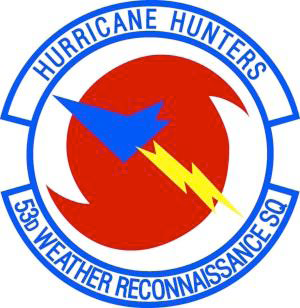 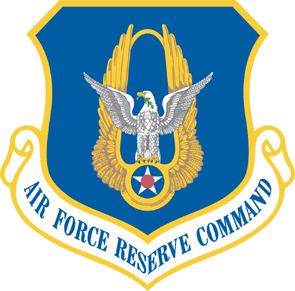 2009 SFMR system performance
Other enhancements for 2010 season
Processor Software update V1.15
Installed Nov 09
Includes working rejection algorithm
Operator Software visual application enhancement Nov 09
Enhanced visual que’s to equipment operation
Enhanced data download utility
ProSensing/AFRC/NOAA AOC working to reduce differences in Platform SFMR calculations WC-103J VS P-3